Классный час«М.Т. Калашников человек  - легенда»
Подготовила:
Ивахнова Д.О.
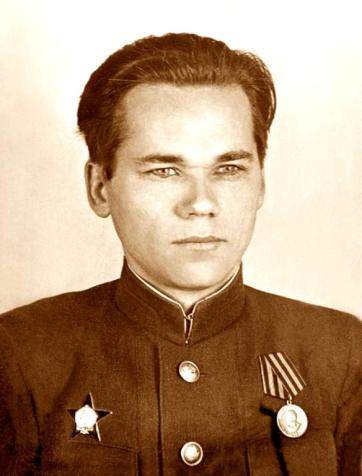 Михаил Тимофеевич Калашников родился 10 ноября 1919 года в селе Курья Алтайского края, в многодетной крестьянской семье. 
Отец – Тимофей Александрович и мать – Александра Фроловна – родом из кубанских крестьян.
В 1930 году семья Тимофея Калашникова, признанного кулаком, была сослана из Алтайского края в поселок Нижняя Моховая (Томская область). В том же году умер отец Михаила, и на плечи его матери легла вся забота о пятерых мальчиках, старшему из которых в то время было 16 лет, а младшему – 4 года.
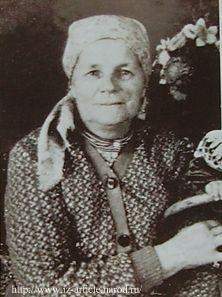 мать – Александра Фроловна
В 1936 году Михаил, окончивший к этому моменту 9 классов средней школы, вернулся в Курью, где устроился на машинно-тракторную станцию, а затем поступил учеником в депо станции Матай Туркестано-Сибирской железной дороги (ныне территория Казахстана).
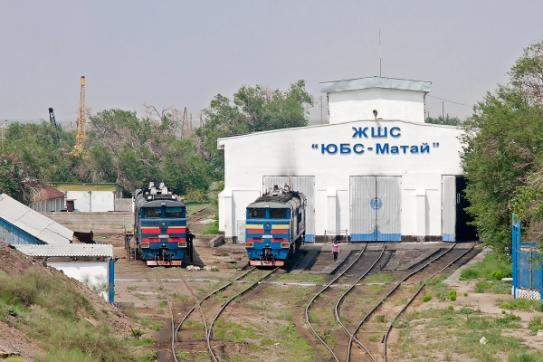 В 1938 году Михаил Калашников был призван в ряды Вооруженных сил.
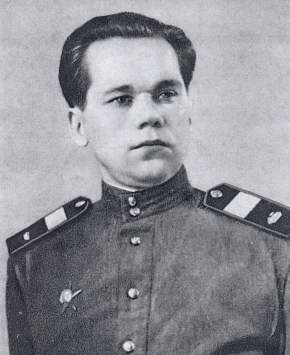 Уже в период службы в армии М. Т. Калашников проявил себя как изобретатель.  Ему удалось разработать инерционный счетчик выстрелов из танковой пушки и приспособление к пистолету ТТ.
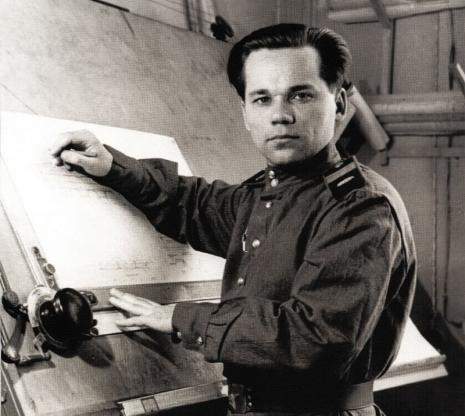 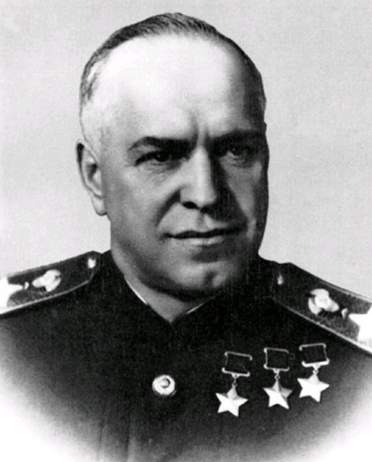 В начале 1941 года он впервые встретился с командующий войсками Киевского Особого военного округа Георгием Жуковым, который вручил талантливому юноше именные часы.
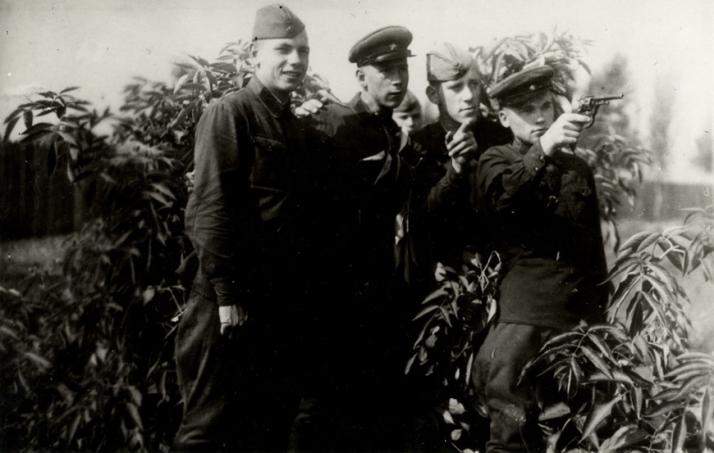 Танкист М. Калашников на учебных стрельбах
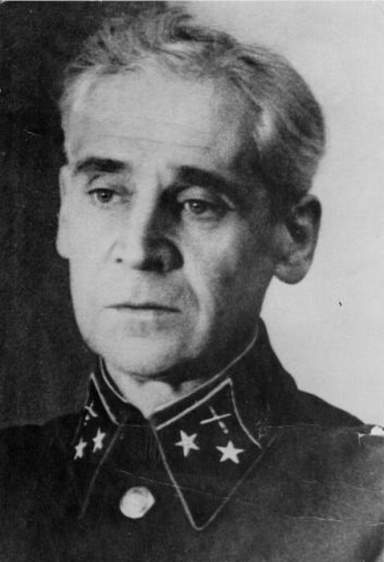 Первым из оружейных специалистов оценил опытный образец начальник Артиллерийской академии им. Дзержинского, профессор, генерал-майор Анатолий Благонравов. Он выявил недоработки конструкции, но отметил и талант начинающего разработчика и рекомендовал направить Калашникова на техническую учебу.
профессор, генерал-майор
 Анатолий Благонравов.
С 1942 года Калашников  начал  служить на Центральном научно-исследовательском  полигоне  стрелкового вооружения  Главного Артиллерийского управления Красной Армии.
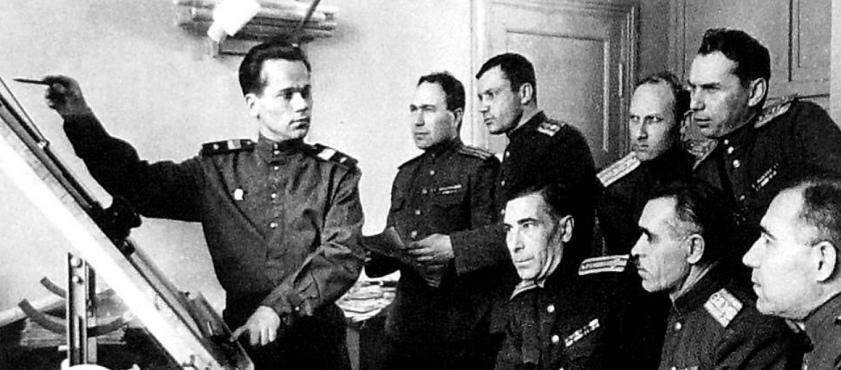 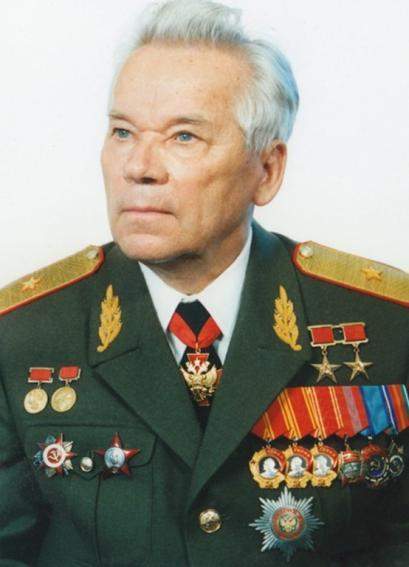 В 1971 году ученым советом Тульского политехнического института по совокупности исследовательски-конструкторских работ и изобретений без защиты диссертации Калашникову присвоена ученая степень доктора технических наук.
Михаил Тимофеевич Калашников ушел из жизни 23 декабря 2013 г., в Ижевске. Ему было 94 года.
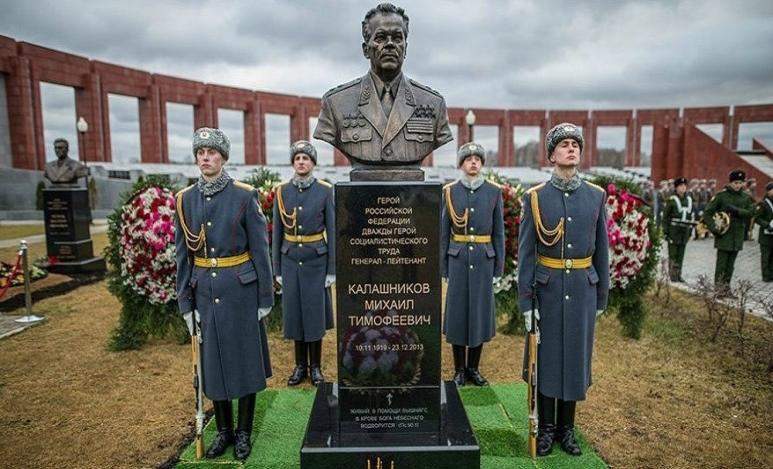 «Мне постоянно приходится оправдываться. Хотя оправдываться не за что. Я все делал для прославления своего Отечества. Оружие создавал для защиты рубежей своего Отечества, а не для террористов. Я хочу, чтобы оно и дальше служило этой цели. Для меня это мирное оружие, поэтому в мирное время оно должно быть под замком. А это уже дело политиков...», - говорил великий конструктор.
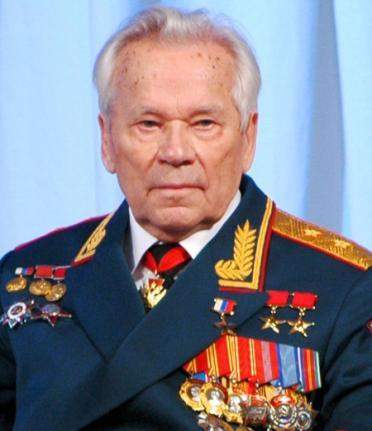 Источники:
https://obrazovaka.ru/mikhail-kalashnikov.html
https://ru.wikipedia.org/wiki/
https://www.youtube.com/watch?time_continue=72&v=6uS_uM0deyc
https://pochta-polevaya.ru/aboutarmy/heroes/heroes_russia/27289.html
https://ria.ru/20121110/910264283.html
https://yandex.ru/images/
Просмотр видеофильма по ссылке:
https://www.youtube.com/watch?time_continue=7&v=6uS_uM0deyc